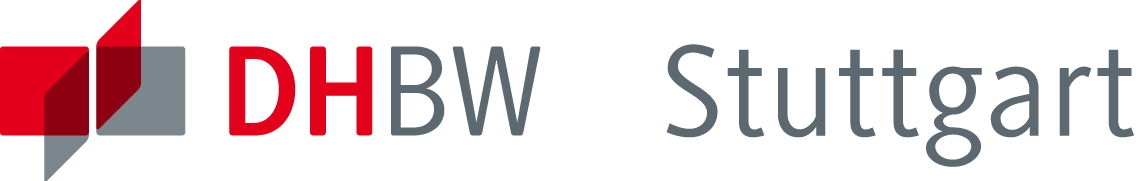 Technik der digitalen NetzeTeil 5 – Carrier Ethernet
Stephan Rupp
Nachrichtentechnik
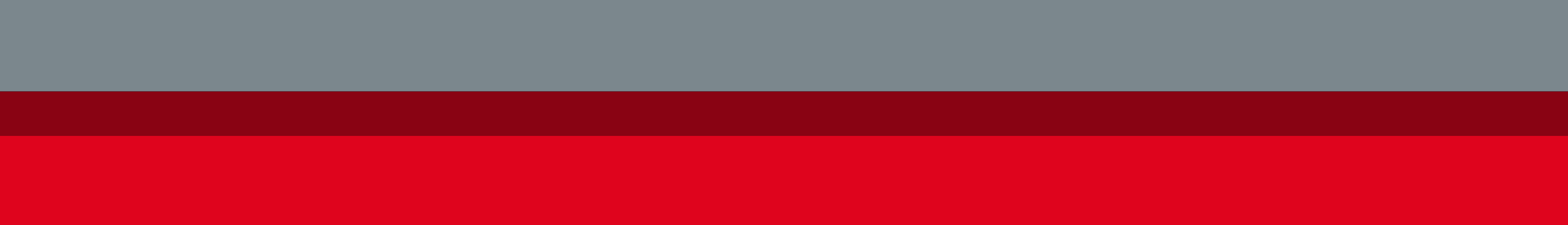 www.dhbw-stuttgart.de
Inhalt
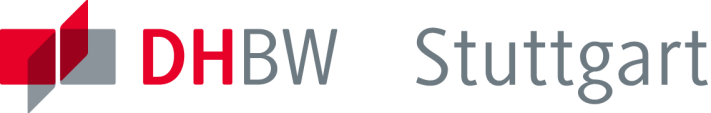 Carrier Ethernet
Anwendungen
Standards
Systeme
2
Anwendungen (1)
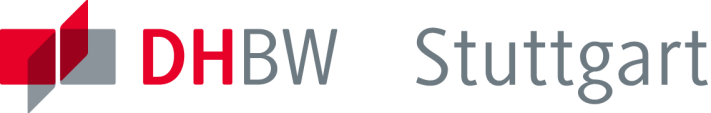 Was ist Carrier Ethernet? 
Ethernet basierte Dienste für Endkunden über öffentliche Telekommunikationsnetze 
Beispielsweise zwischen Standorten einer Firma 
Eigenschaften
Das öffentliche Netz ist transparent für Ethernet-Geräte in den angeschlossenen Kunden-LANs 
Das öffentliche Netz ist transparent für TDM-Geräte, die über Ethernet angeschossen sind
TDM: Time Division Multiplex
3
Anwendungen (2)
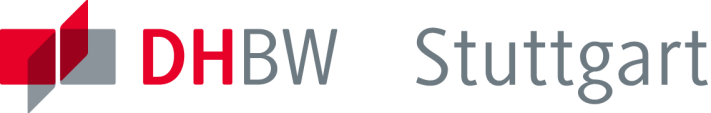 Was sind die Ziele:
Betreiber öffentlicher Netze können Ethernet in allen Bereichen der Netze nutzen und diesbezügliche Anschlüsse anbieten
Für TDM-Infrastruktur wird Interoperabilität und ein Migrationspfad nach Ethernet angeboten
Wer treibt Carrier Ethernet voran?
Bedarf der Endkunden: Bandbreite, Qualität und Verfügbarkeit der Anschlüsse 
Standardisierungs Gruppen: Metro Ethernet Forum (MEF), IEEE, ITU-T
4
Carrier Ethernet Netz
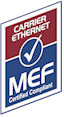 öffentliches Telekommunikationsnetz
LAN
LAN
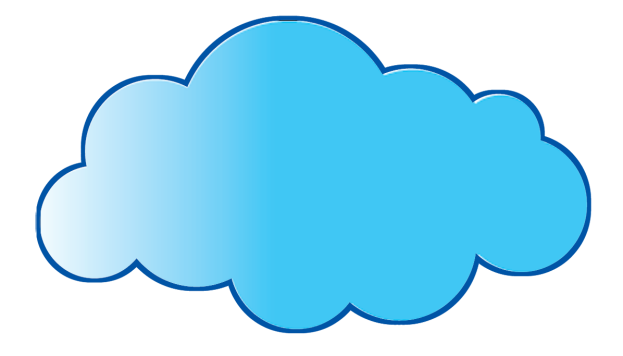 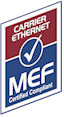 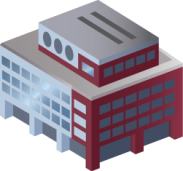 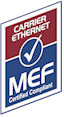 MEF zertifizierte Carrier Ethernet Produkte
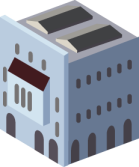 EVC
UNI
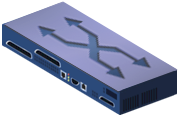 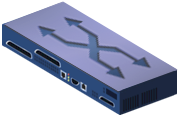 UNI
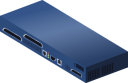 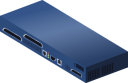 UNI: User Network Interface, 
CE: Customer Equipment, 
EVC: Ethernet Virtual Connection
CE
CE
Kundenstandort 2 (Customer  Premise 2)
Kundenstandort 1 
(Customer Premise 1)
Quelle: MEF
Carrier Ethernet Dienste (1)
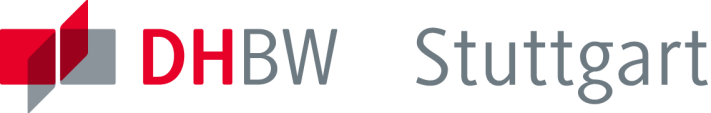 Keine Änderungen in der LAN Ausrüstung der Kunden




Über öffentliche Netze:
Transparente Ende-zu-Ende LAN-Konnektivität (virtuelle individuelle Ethernet-Verbindungen inklusive VPN)
Angebot verfügbarer Bandbreiten und Dienstqualität
Internet Zugang
“E-LINE”
Internet
5
Carrier Ethernet Dienste (2)
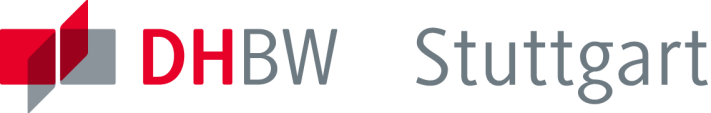 Vernetzung über mehrere Standorte
Multipoint L2 VPNs
Transparente LAN
Basis für IPTV
Multicast Netze
Zielgruppen
Große Unternehmen
Kleine und mittlere Unternehmen
Kleinstunternehmen und Privathausalte für Multimediale Angebote inklusive mobiler Datendienste
Kunden-standorte
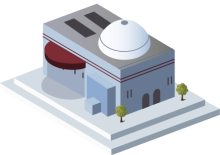 CE
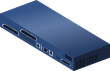 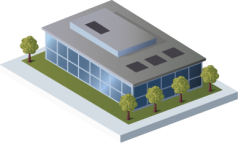 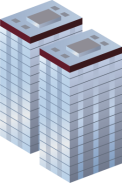 UNI
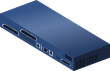 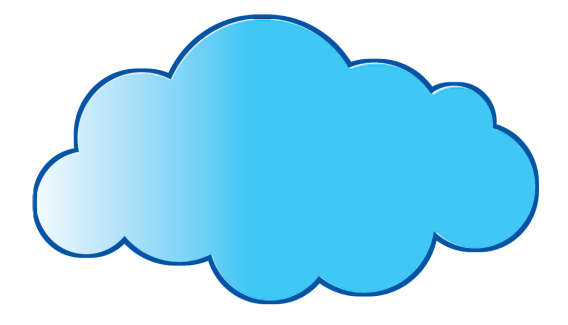 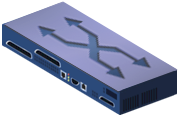 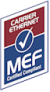 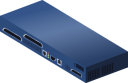 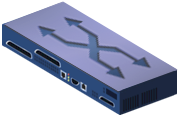 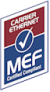 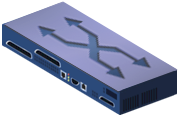 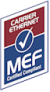 Carrier Ethernet Netz
“E-LAN”
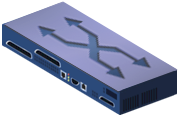 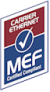 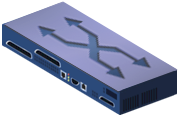 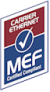 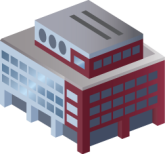 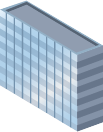 UNI
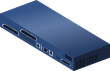 Multipoint-to-Multipoint EVC
CE
Quelle: MEF
UNI: User Network Interface, 
CE: Customer Equipment, 
EVC: Ethernet Virtual Connection
6
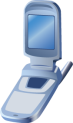 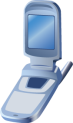 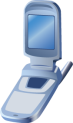 Anspruch des Metro Ethernet Forums
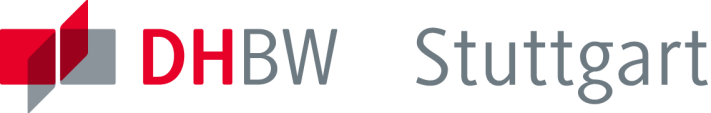 Internet information & Software apps
HD TV, TVoD, VoD, Content Providers
Host applications, Consolidated Servers
Voice/Video
Telephony
Gaming, DR, ERP
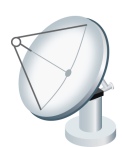 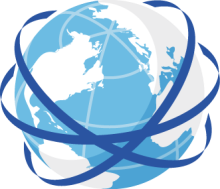 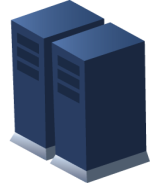 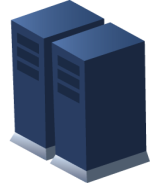 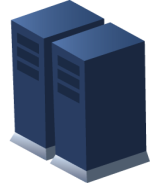 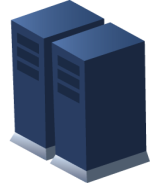 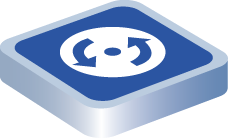 Video
Source
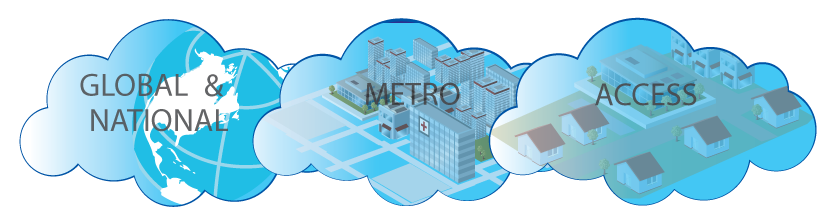 Carrier Ethernet
Carrier Ethernet wire-line and mobile backhaul
with copper, fiber , cable, wireless access network delivery
Quelle: MEF
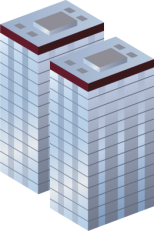 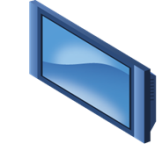 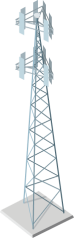 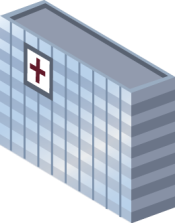 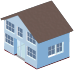 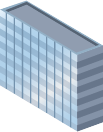 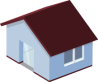 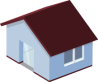 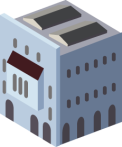 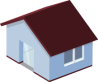 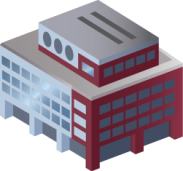 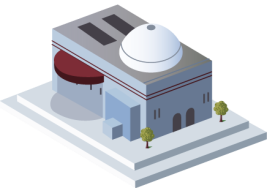 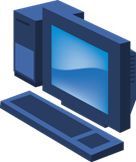 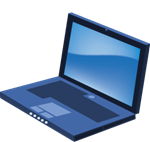 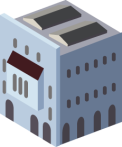 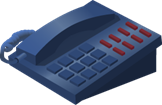 Enterprise Clients
Small/Medium Business
SoHo & Residential Triple-Play
Mobile data/video
7
Anspruch von Carrier Ethernet
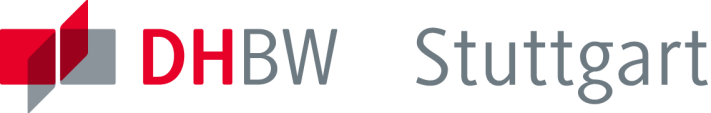 Carrier Ethernet überall verwendet dort werden, wo vorher TDM, SDH/SONET, ATM, Frame-Relay oder andere Technologien der Übertragungstechnik genutzt wurden.
Für Endkunden, die bereits Ethernet in ihren lokalen Netzen (LAN) nutzen, besteht so ein nahtloser Übergang über öffentliche Weitverkehrsnetze.
Ethernet ist in allen IP-basierten Netzen bestens etabliert.
Betroffen sind unterschiedlichste Netzelemente, beispielsweise
Geräte beim Endkunden (Customer Premise Equipment, SOHO-Router)
Edge-Devices (Access Concentrators, RNC, Node-B, DSLAMs)
Core-Devices (Routers, Switches, SGSN, GGSN, IMS)
Application Server mit Schnittstellen zu Zugangsnetzen oder Kernnetzen (z.B. IPTV, Gateways, IMS)
8
Inhalt
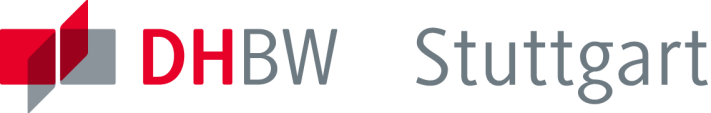 Carrier Ethernet
Anwendungen
Standards
Systeme
9
Carrier Ethernet Standards
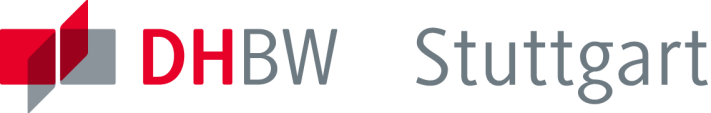 Was öffentliche Netze bereit stellen:
Interoperabilität zwischen TDM und Ethernet
Ethernet über SONET/SDH (GFP, ITU-T G.7041)
MPLS: Pseudowire Emulation, Switchen Virtueller Privater LAN
Dienstverfügbarkeit
Resilient Packet Ring (RPR) IEEE 802.17
ITU-T G.8032 Ethernet Ring Protection Switching
ITU-T G.8031 Ethernet Protection Switching
Provider Ethernet (Virtuelle LANs inkl. VLAN Stacking)
Service Management Funktionen
10
Working
Protection
PS Process
PS Process
Ethernet Ringredundanz nach ITU
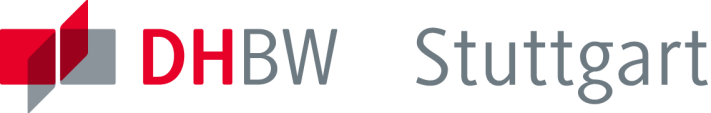 ITU G.8031 Ethernet Protection Switching (bidirektional):




Verdopplung des Verkehrs: Genutze Verbindung (Working Link) plus aktive Reserveverbindung (Protection Link) mit separater Wegeführung 
Beide Verbindungen sind bidirektional
Bei Unterbrechung der genutzen Verbindung erfolgt Umschaltung auf die Reserveverbindung
11
Ethernet Ringredundanz nach ITU
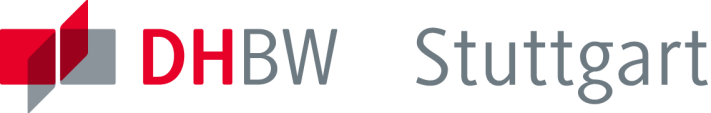 ITU G.8032 (Ethernet Ring Protection): 




Im normalen Betrieb ist die Reserveverbindung (Ring Protection Link, RPL) nicht aktiv, um Endlosschleifen zu vermeiden (lineare Topologie)
Wenn im Ring eine Verbindung unterbrochen ist, wird die Reserve-verbindung (RPL) durch den Verwalter der Reserve (RPL Owner) aktiviert und die Topologie angepasst
RPL
RPL Owner
unterbrochene Verbindung
RPL: Ring Protection Link (Reserveverbindung)
12
Carrier Ethernet Standards (1)
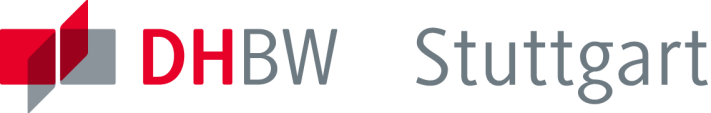 Generic Framing Procedure (GFP) ITU-T G.7041[Ethernet over SONET/SDH]
Redundanz
Resilient Packet Ring (RPR) IEEE 802.17 [Ethernet over SONET rings]
ITU-T G.8032 Ethernet Ring Protection Switching, ITU-T G.8031 Ethernet Protection Switching
Provider Ethernet
Virtual LANs (IEEE 802.1Q)
Provider Bridges (Q-in-Q) IEEE 802.1ad
Provider Backbone Bridges (PBB, MAC-in-MAC) IEEE 802.1ah
Provider Backbone Bridge Traffic Engineering (PBB-TE, PBT) IEEE 802.1Qay
Ethernet in the First Mile (EFM) IEEE 802.3ah
MPLS - Multi Protocol Label Switching
Pseudowire Emulation Edge-to-Edge (PWE3) IETF
Virtual Private LAN Switching (VPLS), IETF RFC 4762 VPLS-LDP, RFC4761 VPLS-BGP
ITU-T T-MPLS (Transport MPLS)
Service Management
Ethernet Operations, Administration and Maintenance (OAM) IEEE 802.3ah, IEEE 802.1ah; Ethernet Connectivity Fault Management (E-CFM) IEEE 802.1ag; ITU-T Y.1731 enhanced Ethernet Connectivity Fault Management
13
Carrier Ethernet Standards (2)
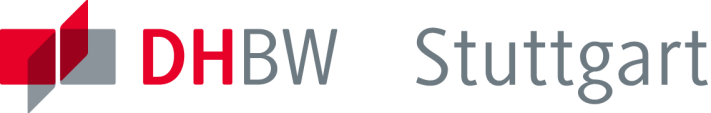 Nach Gruppen geordnet
IEEE 802.1
IEEE 802.1D MAC Bridges, IEEE 802.1Q VLAN, IEEE 802.1ad Provider Bridges, IEEE 802.1ag Connectivity Fault Management, IEEE 802.ah Provider Backbone Bridges, IEEE 802.1aj Two Port MAC Relay, IEEE 802.1aq Shortest Path Bridging , IEEE 802.1AS Timing and Synchronization, IEEE 802.1Qat Stream Reservation Protocol, IEEE 802.1Qav Forwarding and Queuing Enhancements for Time Sensitive Streams, IEEE 802.1Qay Provider backbone Bridging Traffic Engineering
IEEE 802.3
Carrier Sense Multiple Access with Collision Detection incl. 802.3ae (10G Ethernet) und 802.3ah (Ethernet in the first mile), IEEE 802.3av 10G EPON, IEEE 802.3ba 40G und 100G 
ITU-T SG13
Y.1730 Requirements for OAM Functions in Ethernet-based Networks, Y1731 OAM Functions and Mechanisms for Ethernet-based Networks
ITU-T SG15
G8010 Architecture of Ethernet Layer Networks, G.8011 Ethernet over Transport – Ethernet Services Framework, G.8011.1 Ethernet Private Line Service, G.8011.2 Ethernet Virtual Private Line Service, G.8011.3 Ethernet Virtual Private LAN Service, G.8011.4 Ethernet Virtual Private Rooted Multipoint Service, G.8021 Characteristics of Ethernet Transport Network Equipment Functional Blocks, G.8031 Ethernet Protection Switching, G.8032 Ethernet Ring Protection
14
6. Semester, Nachrichtentechnik, 2012
VLAN Stacks
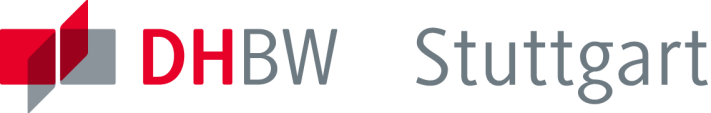 Tunnel-Konzept
Öffentliches Netz
Switch
Switch
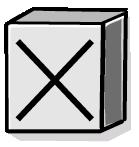 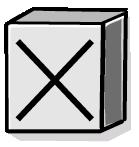 Privates Netz
Privates Netz
Switch
Switch
Switch
Switch
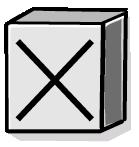 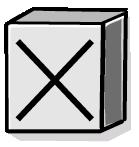 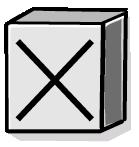 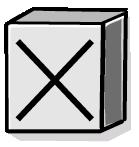 VLAN-Tag 2 ist nur im öffentlichen Netz gültig
VLAN-Tag 2
VLAN-Tag 1 ist nur im Kundennetz gültig, wird durch öffentliches Netz getunnelt
VLAN-Tag 1
VLAN-Tag 1
VLAN-Tag 1
Quelle: Harald Orlamünder
15
6. Semester, Nachrichtentechnik, 2012
VLAN Stacks - Übersicht
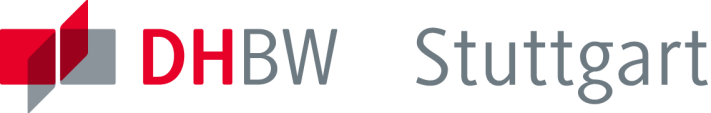 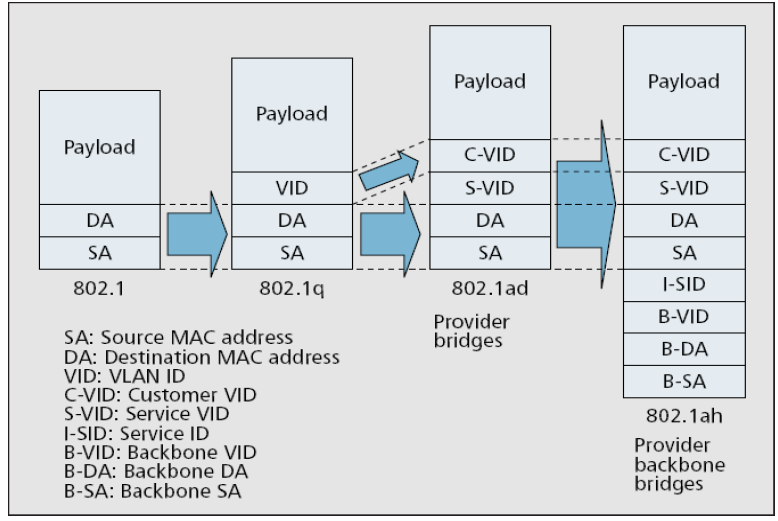 Q-in-Q
MAC-in-MAC
Quelle: A. Violling, http://www.villoing.net/
16
6. Semester, Nachrichtentechnik, 2012
VLAN Stacking
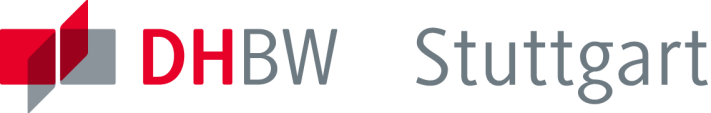 Provider Bridges (IEEE 802.1.ad): Q-in-Q
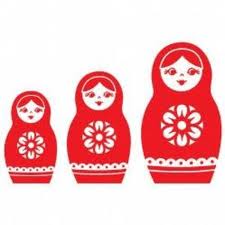 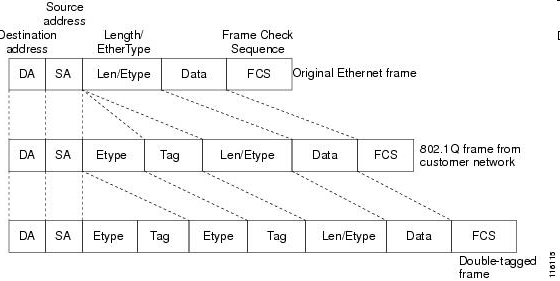 17
Provider Bridges (IEEE 802.1.ad)
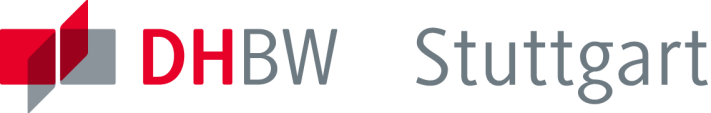 Kurzform: Q-in-Q
Ermöglicht das Tunneln von Ethernet Frames des Kunden mit “über das Netz des Anbieters (Network Providers) mit VLAN-ID des Kunden (C-VID)
Fügt eine Anbieterkennung “V-SID” an der UNI-N Schnittstelle hinzu
Benutzt Ethernet MAC des Kunden über den Tunnel
Vorteile:
Einfach zu implementieren und weit verbreitet in Ethernet Geräten
Ermöglicht bis zu 4094 Kunden bzw. Service VLAN-IDs
Nachteile:
Begrenzte Skalierbarkeit (z.B. nur 4094 V-SIDs für Kunden)
Keine Control Plane definiert, d.h. keine Integration in Systeme zur Betriebsführung (OSS/NMS)
OSS: Operation Support System, NMS: Metwork Management System
18
Provider Backbone Bridges (PBB)
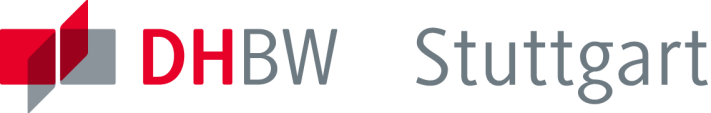 Kurzform: MAC-in-MAC, PBB IEEE 802.1ah, PBB TE IEEE 802.1.Qay
Ermöglicht das Tunneln von Ethernet Frames des Kunden über das Netz des Anbieters (Network Providers) mit VLAN-ID des Kunden (C-VID)
Fügt Anbieterkennungen für  VLAN, Service ID und Anbieter MAC-Adressen an der Schnittstelle UNI-N oder NNI hinzu
Vorteile
Funktioniert mit IEEE 802.3 MAC Adressen
Grosse Skalierbarkeit für Dienste und Kunden (>10 Millionen Teilnehmer)
Löst Transportprobleme für Ethernet im Kernnetz ohne fremde Hilfe (durch nicht Ethernet-basierte Technologien wie MPLS, Pseudowire Emulation Edge-to-Edge (PWE3)) 
Nachteile
Benötigt Unterstützung durch komplexxe Management-Funktionen im OSS/MMS (beispielsweise zur Bereitstellung statischer Betreiber MAC Adressen)
Switches, die PBB-TE (Traffic Engineering) implementieren müssen das Lernen von MAC Adressen abschalten
Nicht vollständig interoperabel mit IEEE 802.1D Netzen (Spanning Tree)
19
Transport über MPLS/IP
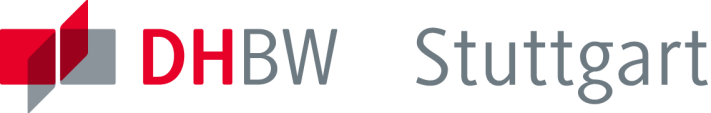 MPLS und IP basierte Kernnetze
Vorteile
MPLS und IP werden von den grössten Herstellern von Switches und Routern unterstützt
MPLS eignet in Kombination mit IP sich als effizientes, verbindungs-orientiertes Verfahren für VLANs
Baut auf bereits vorhandener Infrastruktur und gängiger Technologie auf
Erweitert IP-Netze um Layer 2 Ethernet Dienstangebote
Nachteile
Genügt nicht dem Anspruch, wirklich alles mit Ethernet abdecken zu wollen
20
Inhalt
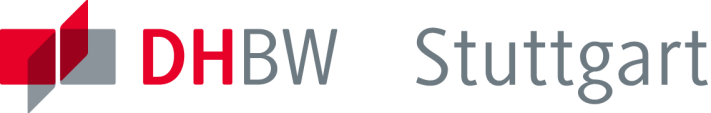 Carrier Ethernet
Anwendungen
Standards
Systeme
21
Anforderungen an die Netzknoten
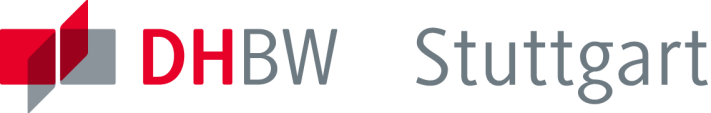 Customer 
Premise
Equipment
Edge Device*)
Core Router
Application Server
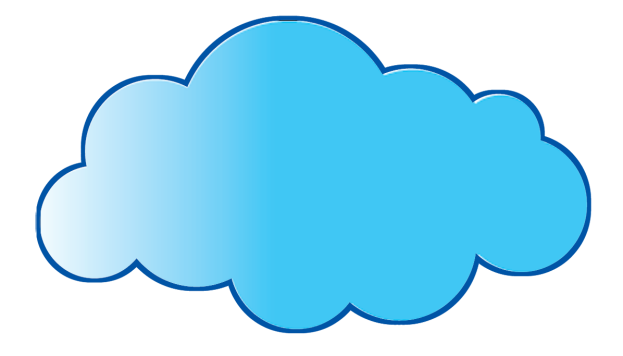 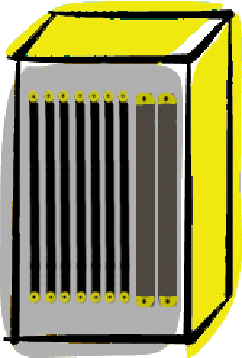 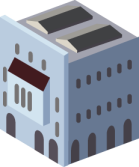 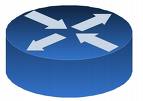 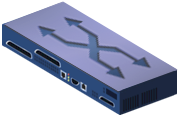 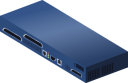 Customer 
Premise
Carrier Ethernet Netz (Kernnetz)
*) Edge Device: Zugang zum Kernnetz
22
Anforderungen an Edge Devices (1)
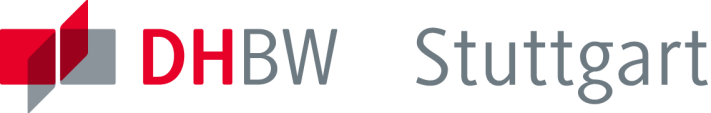 Carrier Ethernet Dienste (siehe letzte Seite)
Circuit Emulation Dienste
Für TDM Verbindungen (E1/T1, OC3/STM-1, OC12/STM-4, ...)
Physikalische Schnittstellen (IO Baugruppen)
“TDM über Ethernet” (Pseudowire, gleiche Latenz, Jitter, BER)
“Ethernet über TDM” (using existing interfaces and networks)
TDM
Ethernet
Ethernet
TDM
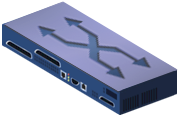 Ethernet
TDM
Ziel: TDM 
Transport: Ethernet
Ziel: Ethernet
Transport: TDM
TDM: Time Division Multiplex 			BER: Bit Error Rate, Bitfehlerrate
23
Anforderungen an Edge Devices (2)
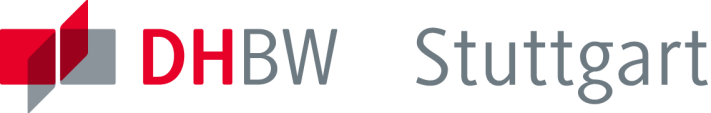 Management Funktionen
Benutzerschnittstellen (Kommandozeile (CLI), lokal und über Netzwerk)
Administration per SNMP (Simple Network Management Protocol)
Fernkonfigurierbarkeit und SW Updates
Nachweis der Dienstqualität (für Service Level Agreements, SLA)
Nichtfunktionale Anforderungen
Redundantes Design (kein einzelner single point of failure)
APS (Automated Protection Switching) an TDM Schnittstellen
Fehlertolerantes internes Netzwerk (Spanning Tree, Fail-over)
Servicefreundliches Design 
(z.B. leicht zugängliche austaschbare Teile)
Unterstützung unterschiedlicher Verkehrsklassen (QoS, Quality of Service)
24
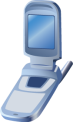 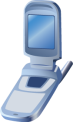 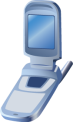 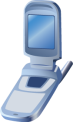 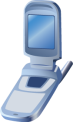 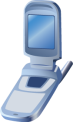 Interoperabiliät - Ethernet und TDM
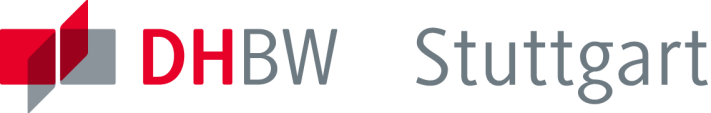 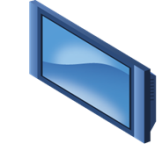 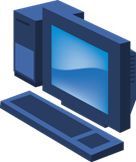 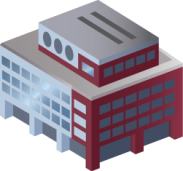 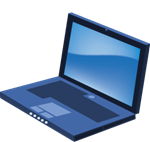 IPTV, VoIP, 
Internet
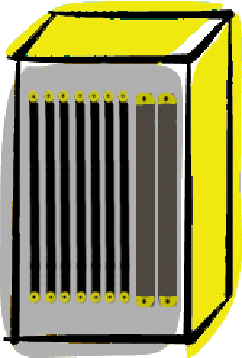 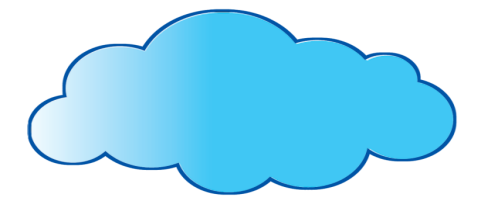 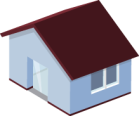 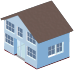 Copper/ Coax
IP Kern-netz
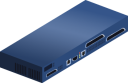 DSLAM/
CMTS
GbE
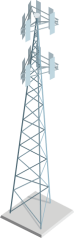 GbE
Router
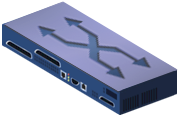 Edge Device
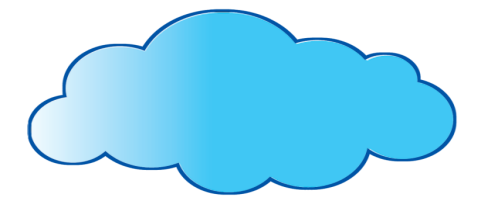 GbE
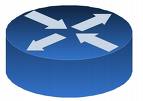 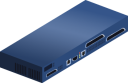 Glasfaser-netz
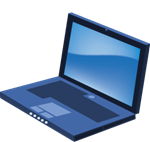 GbE
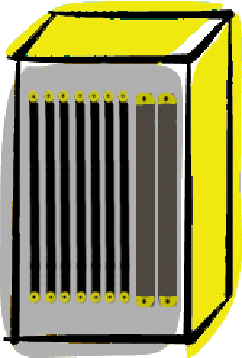 GbE
OC12/STM-4
Zellulare Zugangsnetze
TDM Kernnetz
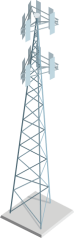 GbE
Edge Device
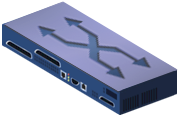 E1/T1
TDM Transportnetz
PSTN, ISDN, SMS, HLR, ...
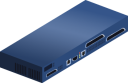 E1/T1
OC3/STM-1
OC12/STM-4
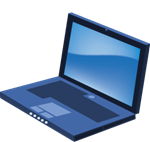 E1/T1
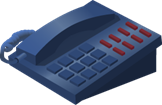 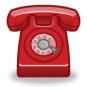 25
Paketverarbeitung
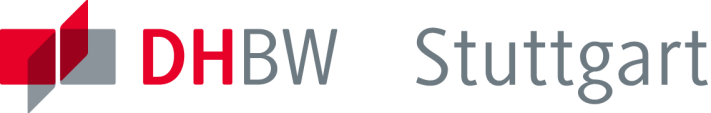 Ethernet Dienste
VLAN tagging & stacking
Quality of Service
Verkehrsbegrenzung und Formung des Ausgangsverkehrs (egress traffic shaping)
Protected Ring Switching
Optional MPLS
TDM Emulation
Framed Modus und unframed Modus (Leased Line Emulation)
Ausgleich von Laufzeitschwankungen
Messungen von Verzögerungen (Delay, round trip)
Überwachung der Dienstgüte (Service Quality)
26
Systemarchitektur
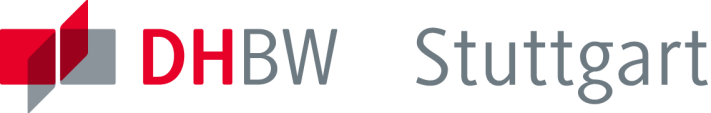 Protected Uplinks
System
Schnittstellen
Paket-
prozessor
TDM
X
X
…
Paket-
prozessor
Server
Protected Uplinks
Fehlertolerante Konfiguration: keine einzelne Fehlerquelle (single point of failure)
Paketverarbeitung: Tunnel, Verschlüsselung, SSL-Verarbeitung, Zugangskontrolle, Lastausgleich, Session-Verarbeitung, Schutz, Router, …
27
Technik der digitalen Netze
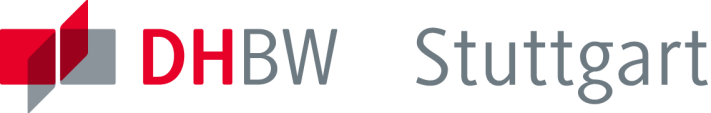 ENDE Teil 5 – Carrier Ethernet
28